Содержание работы областного экспертного совета. Критерии оценивания портфолио аттестуемых 
(русский язык и литература, английский язык)
 


26 мая 2022 года
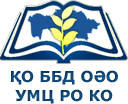 1
1
Состав областного экспертного совета (русский язык и литература, английский язык)
2
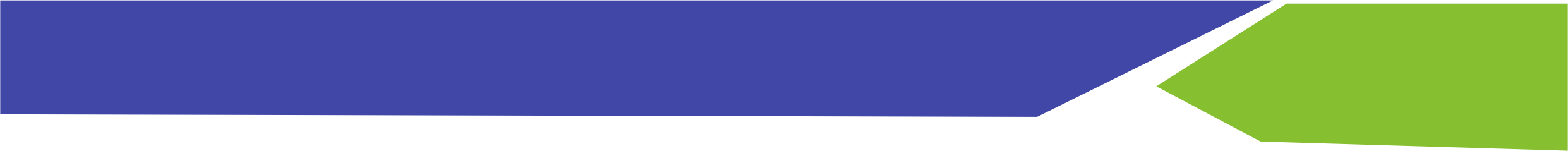 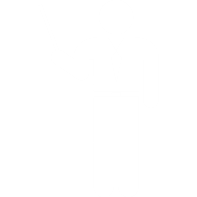 Нормативные правовые документы по аттестации педагогов
«Правила и условия проведения аттестации педагогов» (в редакции приказа Министра образования и науки РК от 12.11.2021 № 561).
«Об утверждении Типовых квалификационных характеристик должностей педагогических работников и приравненных к ним лиц»  Приказ Министра образования и науки Республики Казахстан от 13 июля 2009 года № 338 (в редакции приказа Министра образования и науки РК от 31.03.2022 № 121). 
 Приказ МОН РК №514 от 07.12.2011 года  «Об утверждении Перечня республиканских и международных олимпиад и конкурсов научных проектов (научных соревнований) по общеобразовательным предметам, конкурсов исполнителей, конкурсов профессионального мастерства и спортивных соревнований» (в редакции приказа МОН РК №232 от 25.05.2021 года)
3
Приказ МОН РК №146 от 8 апреля 2022 года «О проведении аттестации и процедуры присвоения квалификационных категорий, об организации и проведении Национального квалификационного тестирования педагогов организаций образования в 2022 году»
4
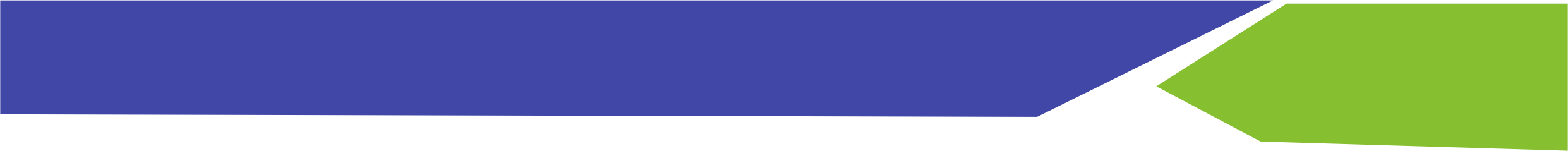 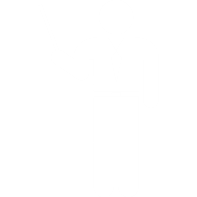 Приказом №146 от 8 апреля 2022 года определено:
Результат национального квалификационного тестирования считать действительным на один год.

Определить общее затрачиваемое время для написания эссе – 60 минут.

Усилить контроль за работой аттестационных комиссий городов и районов.

Провести информационно-разъяснительную работу среди педагогов о заключении Соглашения с педагогами относительно их персональной ответственности за нарушения правил во время проведения НКТ.

Обеспечить открытость процедуры подачи портфолио педагогов в электронном формате.

Предусмотреть присвоение квалификационной категории педагогам дошкольных организаций образования, имеющим педагогическое образование не по профилю, при наличии документа о курсах повышения квалификации (или переподготовки).
5
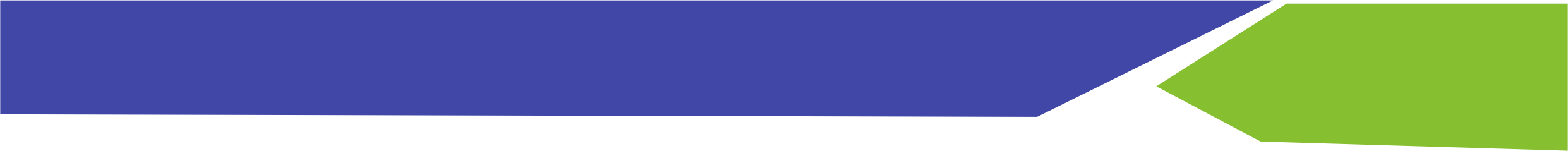 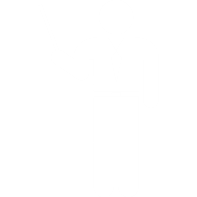 Аттестация педагогов включает в себя следующие этапы:
6
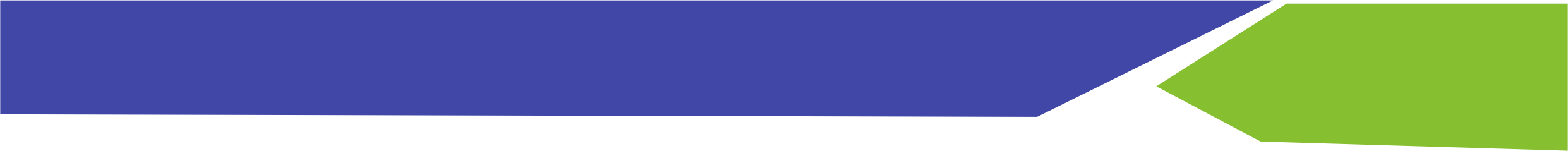 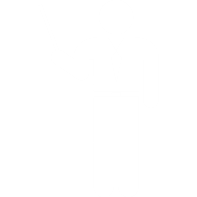 Работа экспертного совета (из Правил аттестации)
Для проведения процедуры присвоения (подтверждения) квалификационных категорий на соответствие заявленной квалификационной категории создается экспертный совет отдельно по каждому предмету или по направлению.

В состав Экспертного совета входят председатель и члены экспертного совета. Экспертный совет состоит из нечетного количества членов, но не менее, чем из семи человек. Председатель избирается из числа членов Экспертного совета.

Экспертный совет рассматривает и оценивает портфолио педагогов на присвоение (подтверждение) квалификационных категорий в соответствии с критериями оценивания портфолио педагогов на присвоение (подтверждение) квалификационных категорий по форме согласно приложению 12 к Правилам аттестации.

Экспертный совет отдельно по каждому предмету или по направлению рассматривает и оценивает портфолио с присутствием аттестуемого в дистанционном или очном формате. Рассмотрение портфолио с участием аттестуемого длится не более 30 минут. При этом, ведется аудио или видеозапись. Аудиовидеозапись хранится в архиве организации проводимого аттестацию не менее одного года.

Экспертный совет направляет листы оценивания портфолио педагогов на присвоение (подтверждение) квалификационных категорий и рекомендации по итогам комплексного аналитического обобщения результатов деятельности о соответствии/несоответствии, о соответствии на один уровень ниже заявленной квалификационной категории по каждому педагогу в Комиссию в определенные уполномоченным органом в области образования сроки (до 5 июня и 5 декабря текущего года).
7
Алгоритм работы областного экспертного совета
8
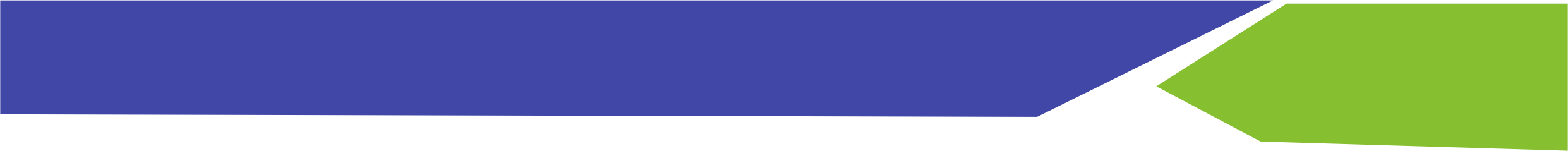 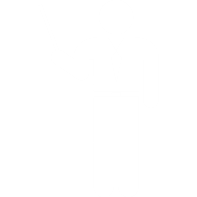 Подача заявления для прохождения аттестации
По результатам НКТ на основании заявления педагога (до истечения срока действующей категории) и после квалификационной оценки проводится процедура дальнейшей аттестации:
      для педагогов – комплексное аналитическое обобщение результатов деятельности в соответствии с главой 3  Правил аттестации;
	Для получения государственной услуги по аттестации педагогов физическими лицами (далее – услугополучатель) предоставляются заявления по форме согласно приложению 8 к Правилам аттестации:
      в Министерство образования и науки Республики Казахстан (далее – Министерство), Управления образования областей, городов Нур-Султана, Алматы и Шымкента, отделы образования районов и городов областного значения;
      или через некоммерческое акционерное общество "Государственная корпорация "Правительство для граждан" (далее – Государственная корпорация);
      или через веб-портал "электронного правительства" egov.kz. (далее – портал).

!!! Заявление подается с соблюдением сроков прохождения и последовательности категории в соответствии с квалификационными требованиями согласно приказа № 338.
9
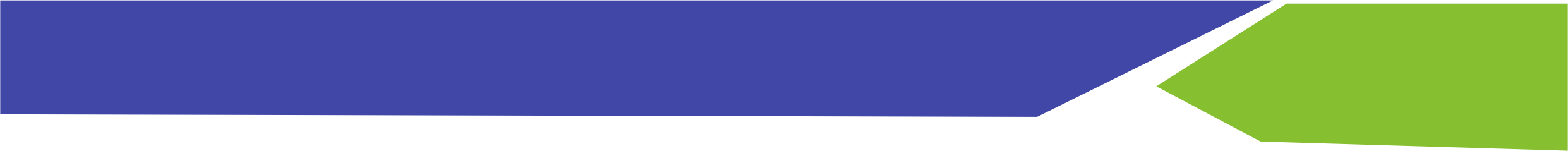 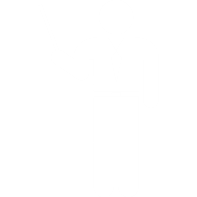 Стандарт государственной услуги «Прием документов для прохождения аттестации педагогов» (Приложение 7  к Правилам и условиям проведения аттестации педагогов)
К услугодателю: 
 1) заявление;
 2) документ, удостоверяющий личность (требуется для идентификации личности) (возвращается владельцу) либо электронный документ из сервиса цифровых документов (для идентификации); 
 3) диплом об образовании;
 4) документ о прохождении курсов переподготовки (при наличии);
 5) документ, подтверждающий трудовую деятельность работника;
 в Государственную корпорацию: 
 1) заявление;
 2) диплом об образовании;
 3) документ о прохождении курсов переподготовки (при наличии);
 4) документ, подтверждающий трудовую деятельность работника;
через веб-портал электронного правительства egov.kz: 
 1) заявление
 2) диплом об образовании;
 3) документ о прохождении курсов переподготовки (при наличии);
 4) документ, подтверждающий трудовую деятельность работника;
10
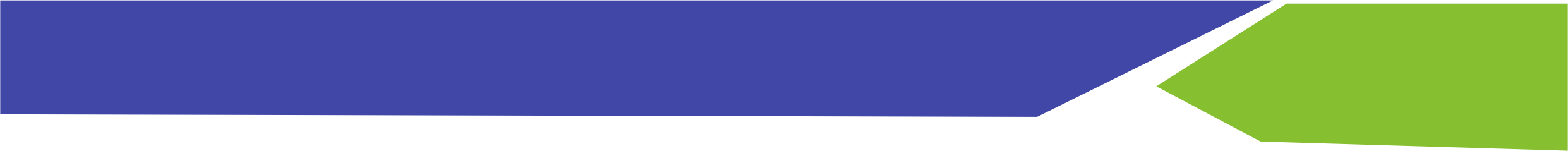 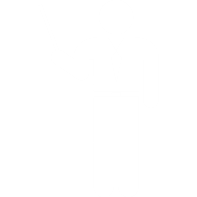 Данные об образовании и трудовой деятельности получаются из информационных систем соответствующих государственных органов посредством шлюза электронного правительства. В случае отсутствия информации, заявитель прикладывает подтверждающие документы.
При этом для прохождения аттестации аттестационная комиссия соответствующего уровня запрашивает по информационной системе следующие данные:
1) удостоверение и приказ о присвоенной квалификационной категории (для лиц, ранее имевших квалификационную категорию);
2) документ о прохождении национального квалификационного тестирования, эссе;
3) документы, подтверждающие профессиональные достижения; 
4) на квалификационную категорию "педагог-исследователь" или "педагог-мастер" - обобщение опыта; 
5) видеозаписи уроков/занятий с листами наблюдения и анализом уроков/занятий (за исключением педагогов ПМПК);
6) выписка из протокола педагогического совета организации образования.
Примечание: 
сертификат о прохождении курсов повышения квалификации по программам, согласованным с уполномоченным органом в области образования и документы, подтверждающие профессиональные достижения и обобщение рассматривается Комиссией на официальных сайтах управлений образования и МОН РК (подведомственные организации)
документы, подтверждающие достижения обучающихся/воспитанников (за исключением методистов методических кабинетов (центров), педагогов ПМПК, КППК, РЦ); рассматривается аттестационной комиссией на официальных сайтах управлений образования и РНПЦ "Дарын" в соответствии с перечнем республиканских и международных олимпиад, конкурсов и соревнований, утвержденным уполномоченным органом в области образования.
11
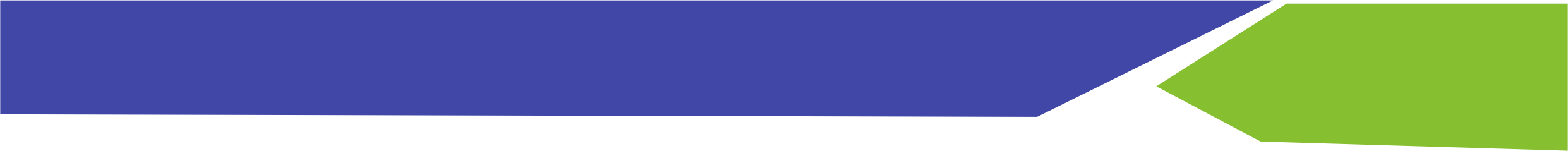 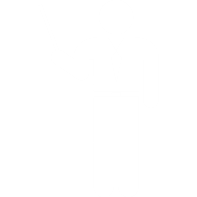 Критерии оценивания портфолио педагога организаций общего среднего образования на присвоение (подтверждение) квалификационной категории
Качество знаний обучающихся за последние три учебных года. С учетом динамики качества знаний (четверть/полугодие)1
Работа со слабоуспевающими учащимися
Качество преподавания2
Достижения, обучающихся в конкурсах или олимпиадах, или соревнованиях в соответствии с приказом № 514
Достижения педагога в профессиональных конкурсах или олимпиадах в соответствии с приказом №514
Обобщение педагогического опыта
12
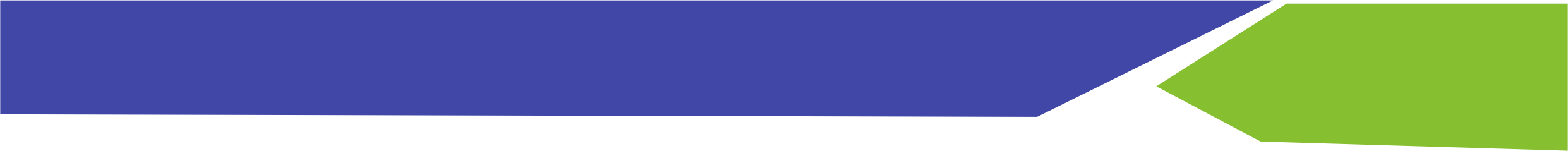 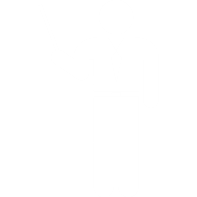 Критерии оценивания портфолио педагога организаций общего среднего образования на присвоение (подтверждение) квалификационной категории
13
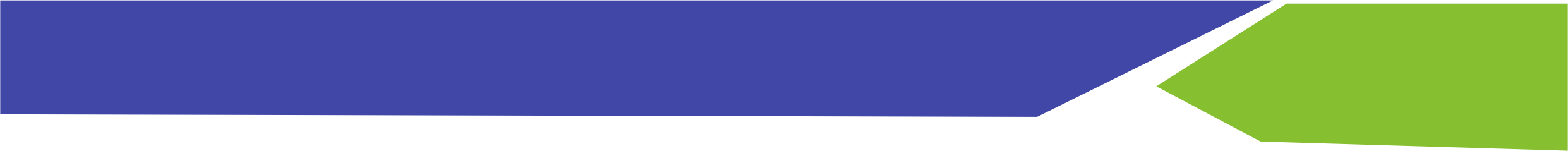 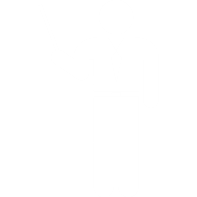 Критерии оценивания портфолио педагога организаций общего среднего образования на присвоение (подтверждение) квалификационной категории
14
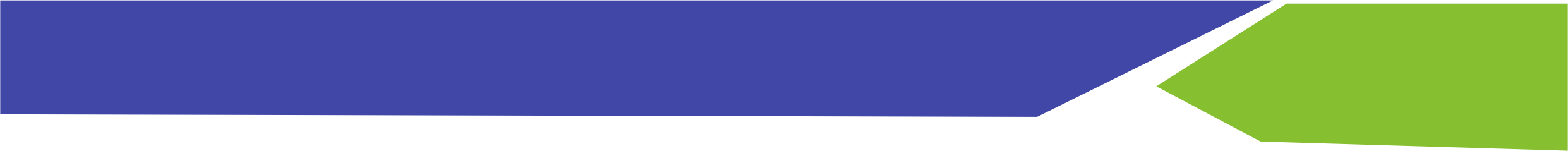 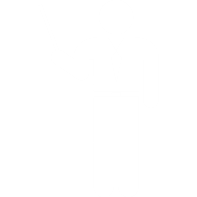 Пояснения к критериям оценивания
1Информация о динамике качества знания (четверть/полугодие) обучающихся выгружается из автоматизированных информационных систем или НОБД. В случае их отсутствия информация предоставляется в электронном формате - сканированный вариант за подписью первого руководителя.  Ответственность за достоверность данных несут педагог и руководитель.

       2Рекомендуемые требования к видео записи урока:
      указывается ФИО аттестуемого, место работы, должность, предмет, класс, учебные цели, тема урока;
      отсутствуют водяные знаки, посторонние надписи или реклама;
      отсутствуют посторонние звуковые шумы;
      рекомендуемое разрешение видео урока 1280х720 (720Р)
      речь соответствует нормам современного казахского, русского или иностранного языка (например, на уроках английского языка);
      видео предоставляется в одном из популярных и распространенных форматов видео файлов.avi или .mp4
    
  Примечание: все критерии оценивания портфолио педагога на присвоение (подтверждение) квалификационной категории представляются за период между процедурами присвоения (подтверждения) категории, являются обязательными.
      Документы, подтверждающие достижения обучающихся/воспитанников, рассматриваются аттестационной комиссией на официальных сайтах управлений образования и РНПЦ "Дарын".
Наличие выписки из протокола заседания педагогического совета согласно приложению 29 к настоящим Правилам
Примечание: для педагогов по предметам "Цифровая грамотность", "Информатика" - документ о прохождении дополнительного обучения по программам: "Основы программирования в Пайтон (Python)", "Обучение работе с Майкрософт (Microsoft)" (при наличии)
15
Лист оценивания портфолио педагога организации общего среднего образования на присвоение (подтверждение) квалификационной категории
16
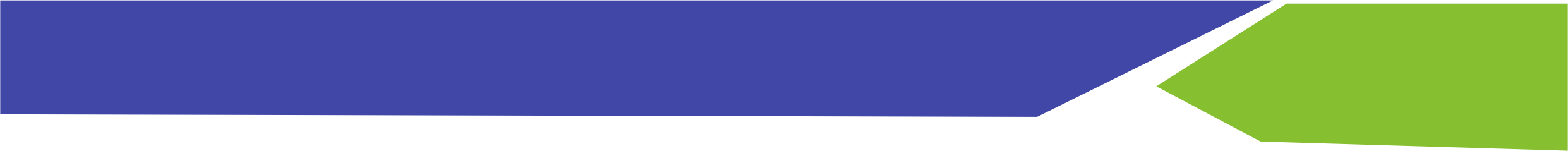 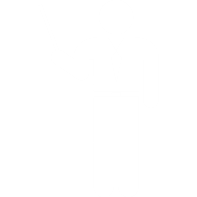 Порядок очередного присвоения квалификационных категорий педагогам
17
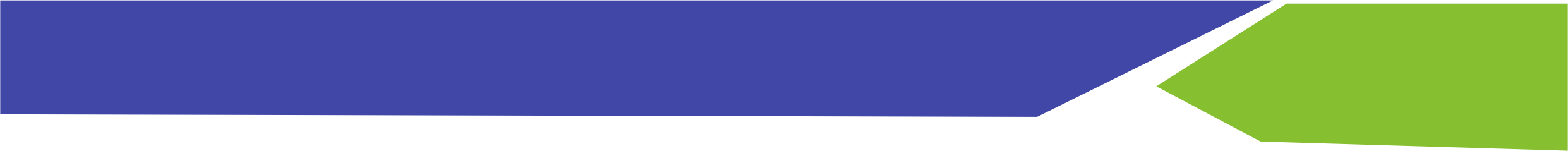 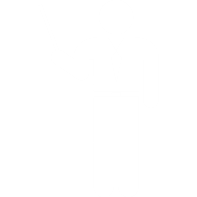 Порядок очередного присвоения квалификационных категорий педагогам
18
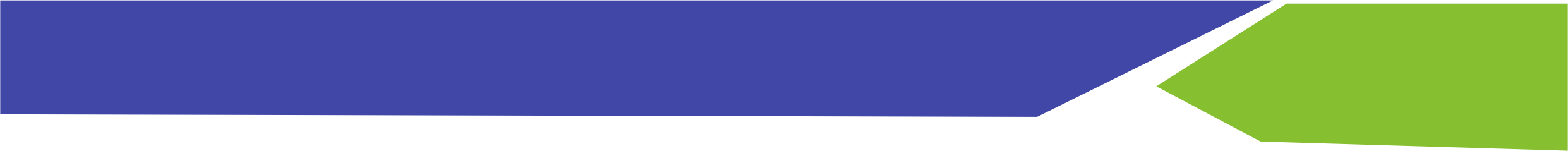 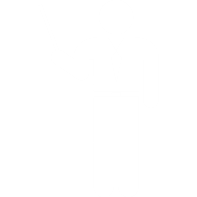 Порядок очередного присвоения квалификационных категорий педагогам
19
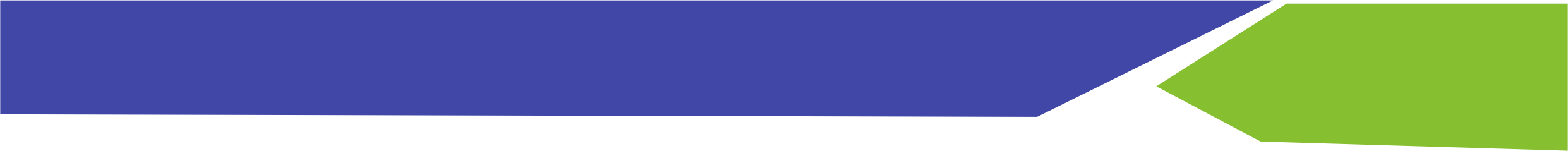 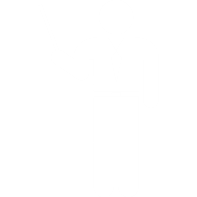 Порядок досрочного присвоения квалификационных категорий педагогам
Досрочное присвоение квалификационной категории допускается через два года после очередной аттестации. Заявление на досрочную аттестацию педагог подает после успешной сдачи НКТ и наличии соответствующих результатов деятельности не менее, чем за последние два года в порядке, определяемом Правилами аттестации по форме согласно приложению 19 к Правилам аттестации.

При досрочной аттестации при принятии Комиссией решения "не соответствует заявленной квалификационной категории" сохраняется имеющаяся квалификационная категория до завершения срока ее действия.
20
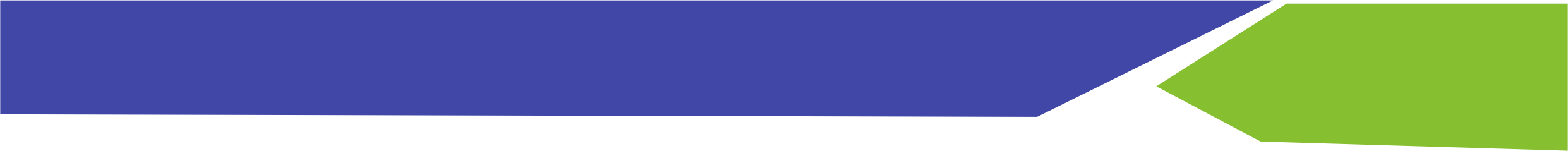 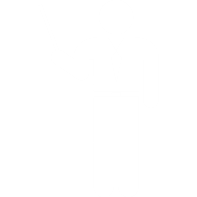 Требования к досрочной аттестации на категорию «педагог-модератор»
21
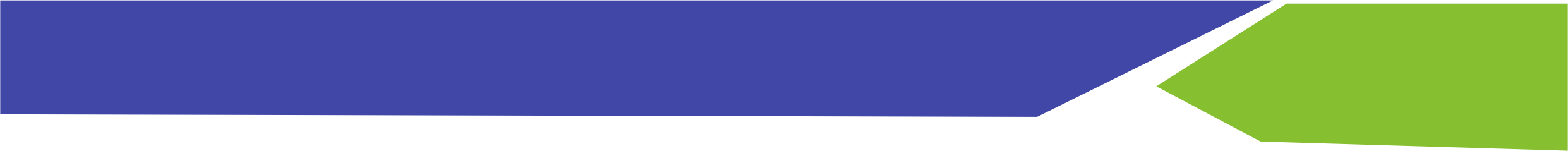 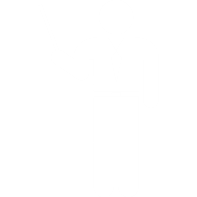 Требования к досрочной аттестации на категорию «педагог-эксперт»
22
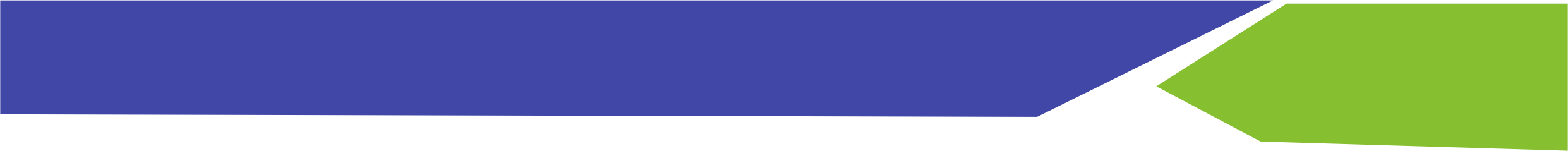 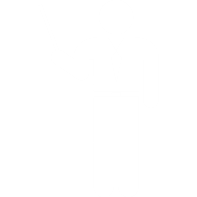 Требования к досрочной аттестации на категорию «педагог-исследователь»
23
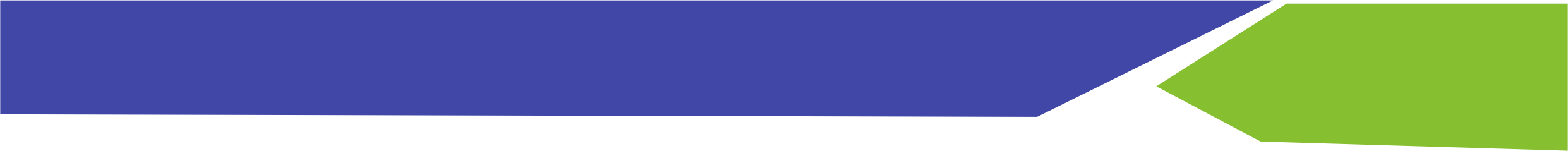 СПАСИБО ЗА ВНИМАНИЕ!
24
24